Angulus costae, caput costae,tuberculum costae
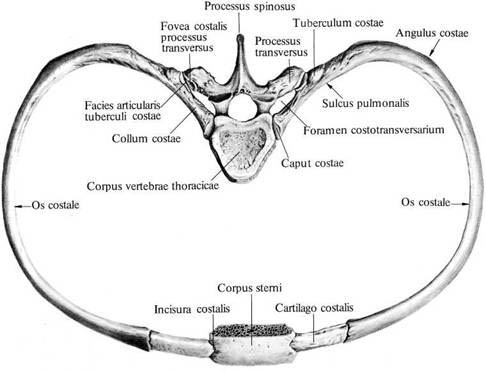 Isthmus aortae
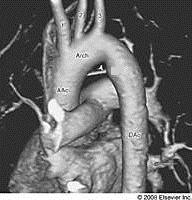 Ala nasi
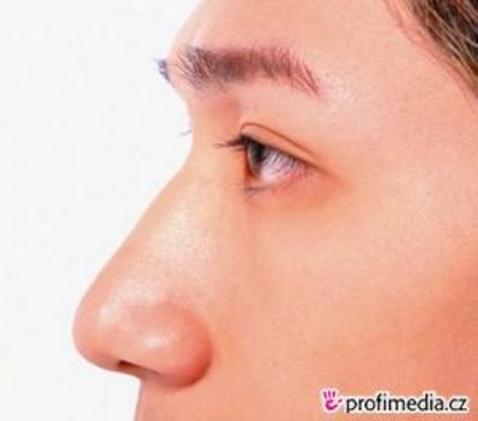 Fundus gastricus
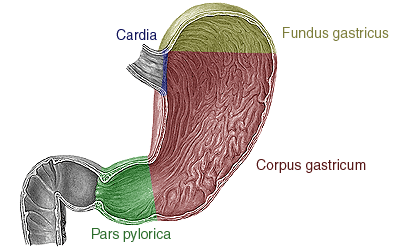 Condylus humeri, fossa olecrani
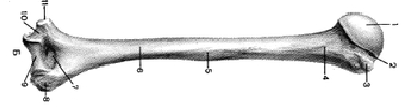 Nucleus ruber
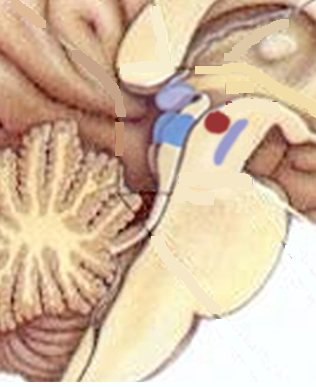 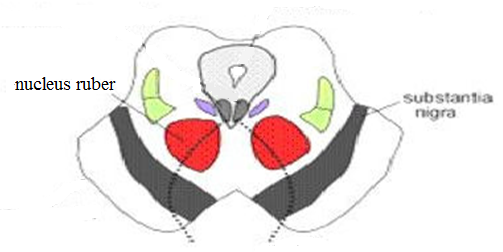 Collum radii
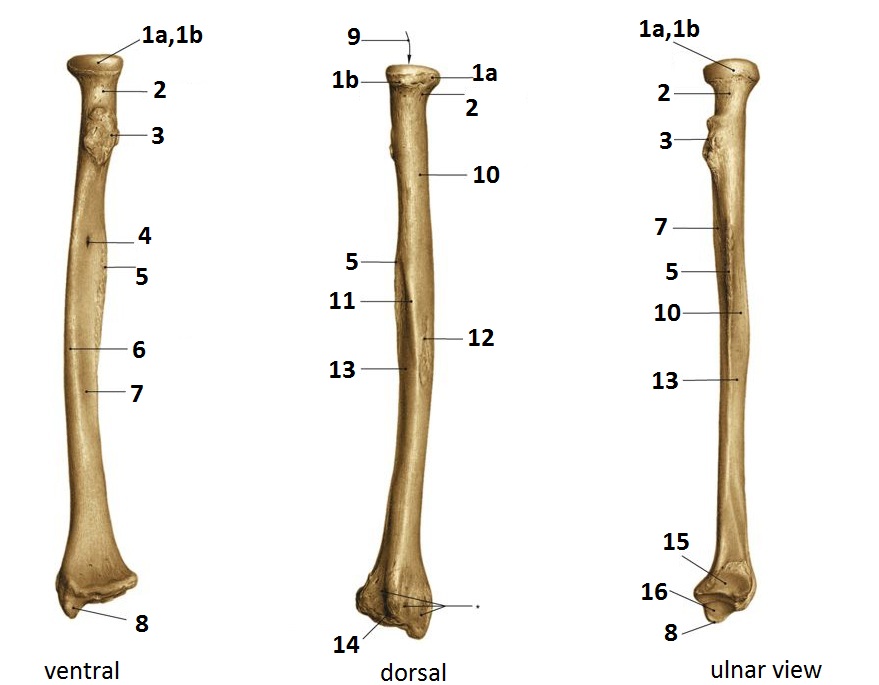 Olecranon
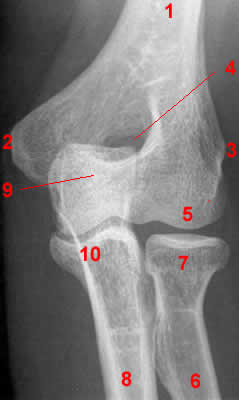 Calculus felleus
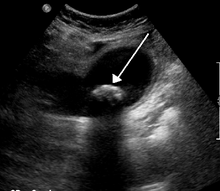 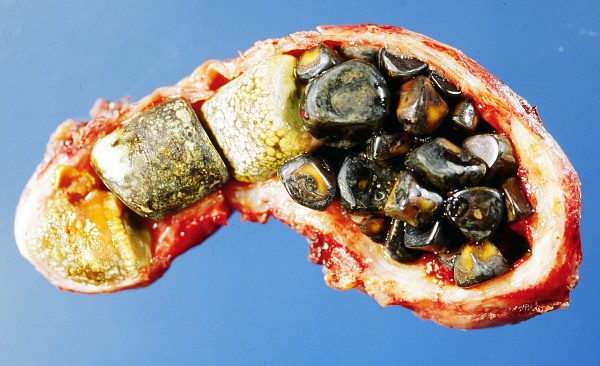 Talus
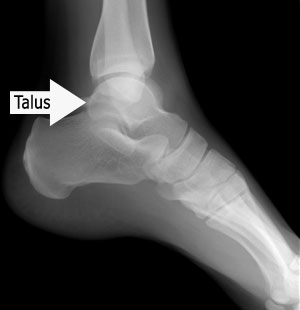 Furunculus
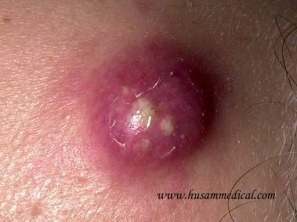 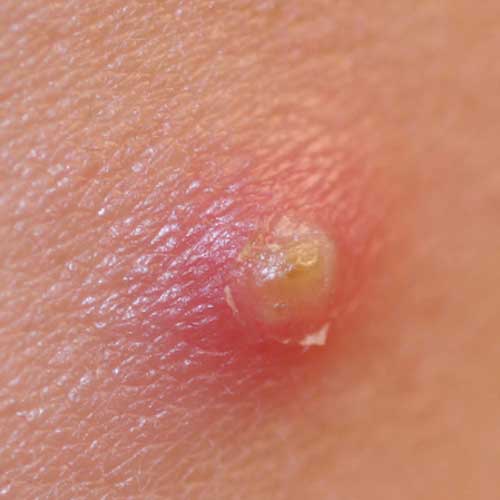 Ricinus communis
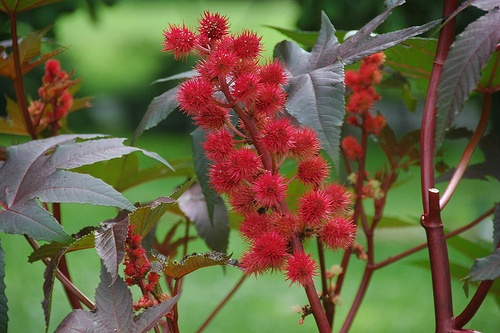 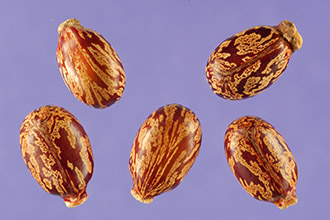 Sambucus nigra